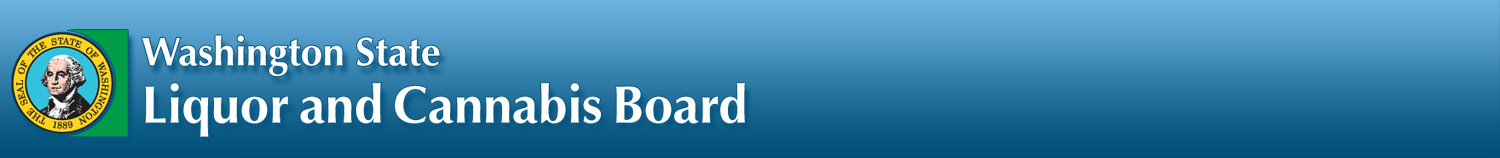 Enforcement and Education Data
July 2024
1
Complaints
2
[Speaker Notes: 72% of  cannabis complaints were internally generated. The majority were pesticide related. 
50% of tobacco/vape complaints were internally generated. 

Last month Cannabis complaints were for sale of product on credit. 
Examiners will be doing CCRS alert complaints.]
Complaints 2024
Data runs thru July 2024
3
[Speaker Notes: 9 Public safety violations by WAC
43 Regulatory violations by WAC.
Top 3 safety complaints:
Conduct Violations: (Criminal or Disorderly / Licensee or Employee Drinking / Intoxicated on Premises)
Sale or Service to Apparently Intoxicated Person 
Violations Involving Minors: (Sale or Service of Alcohol to a Minor / Minor Frequenting)]
Education and Violations
4
[Speaker Notes: 14% increase in education contacts from 2022-2023 
NTC continue to increase.  
Warnings that were part of an AVN have been added into the warning total.]
Education Contact Breakdown
5
Licensee Education
6
[Speaker Notes: The Division conducted 375 hours of education in the month of July]
July Education Topics
7
NTC July 2024
8
Violation Breakdown CY2024
9
[Speaker Notes: Liquor wrote less than 10 AVNS in the month of July.]
Administrative Violations Notices (AVN) July 2024
10
Warning Topics July 2024
11
[Speaker Notes: .]
Cannabis Compliance: Youth Access
12
Tobacco and Vapor Compliance: Youth Access
13
Premises Checks
14
Top Examiner Requests July 2024
15
13 Hours of field time.
[Speaker Notes: Visited 10 locations talking about the Medical Excise Tax exemption]
Top Advertising Requests July
FDA
17
Internal Affairs and Outcomes
18
[Speaker Notes: Not all complaints result in investigations.
Not all investigations come from complaints (i.e. collisions).

Resolved – complaint that didn’t go to investigation.]
Training
Hiring and Recruiting
July 2024
29 Vacancies
(21 LEO’s, 2 ARA4’s, 5 ARA3’s, 1 FDA Inspector)
Hired 2 LEO 1’s 
20% vacancy rate (for all LEO’s)
14% vacancy rate (entire division)
7 LEO applicants are in the background
Recruitment Efforts 
Scheduling PST recruitment events

Academy
1 Recruit: April 9 - August 15, 2024
4 Recruits: July 1 - September 10, 2024
19
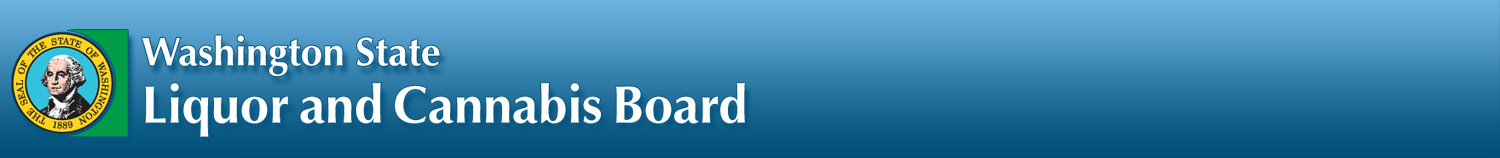 Questions?
20